Оси симметрии фигуры
Лист клёна
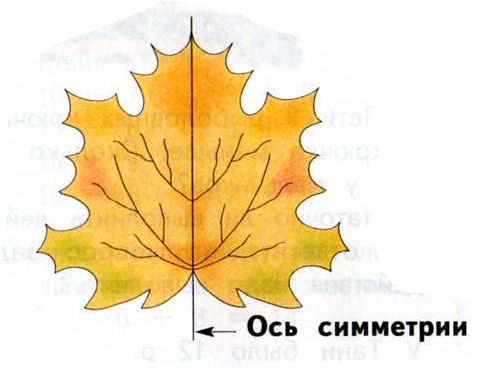 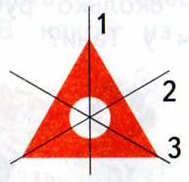 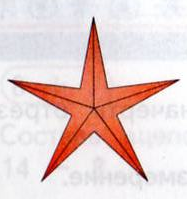 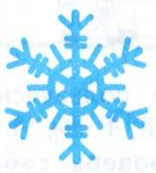 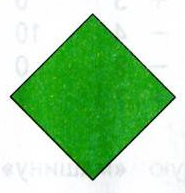 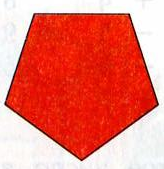 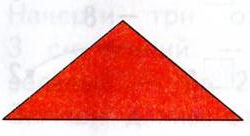 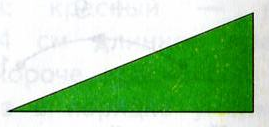 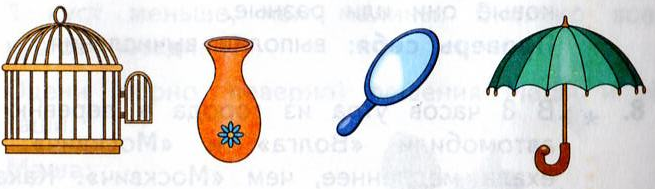 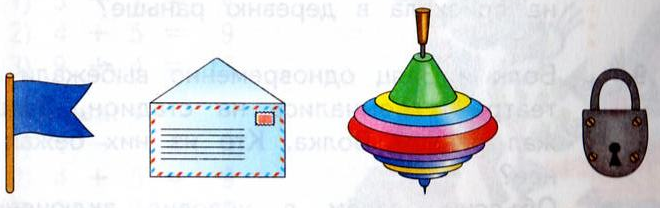